Комитет по природопользованию, охране окружающей среды и 
обеспечению экологической безопасности Правительства Санкт-Петербурга
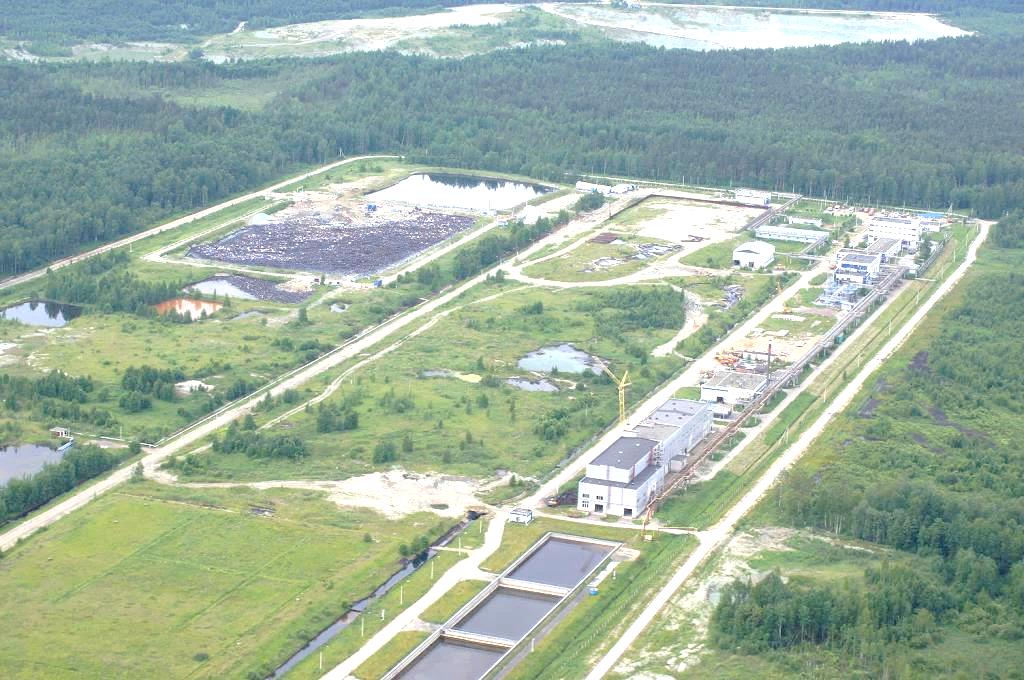 Полигон «Красный Бор»: 
реализация противоаварийных мероприятий в  2016-2017гг и дальнейшие задачи по ликвидации накопленного вреда окружающей среде
СПб ГУПП «Полигон «Красный Бор»
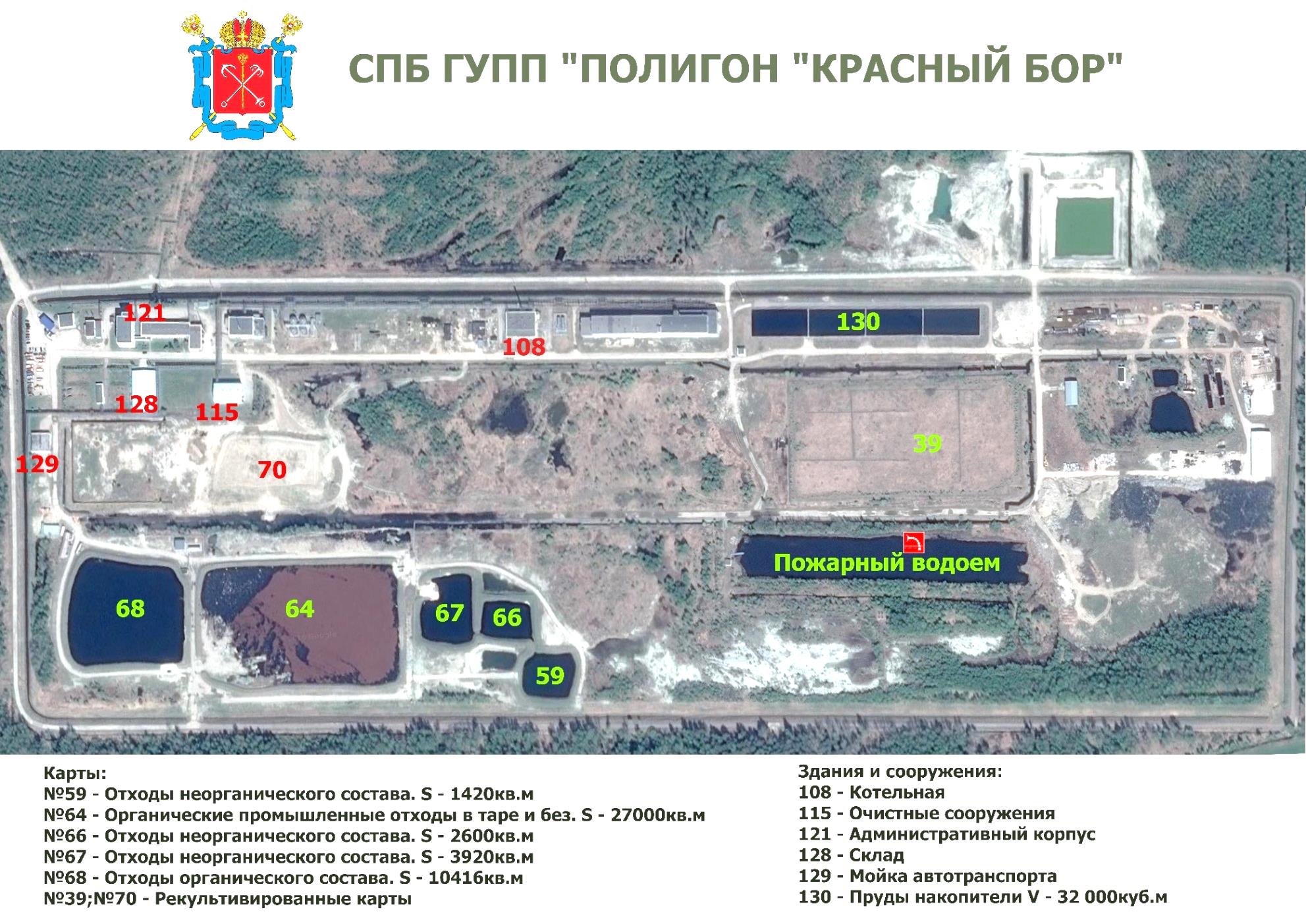 Схема полигона «Красный Бор»
Ранее рекультивированные карты
Ранее рекультивированные карты
2
Комитет по природопользованию, охране окружающей среды и   обеспечению экологической безопасности
СПб ГУПП «Полигон «Красный Бор»
Историческая справка
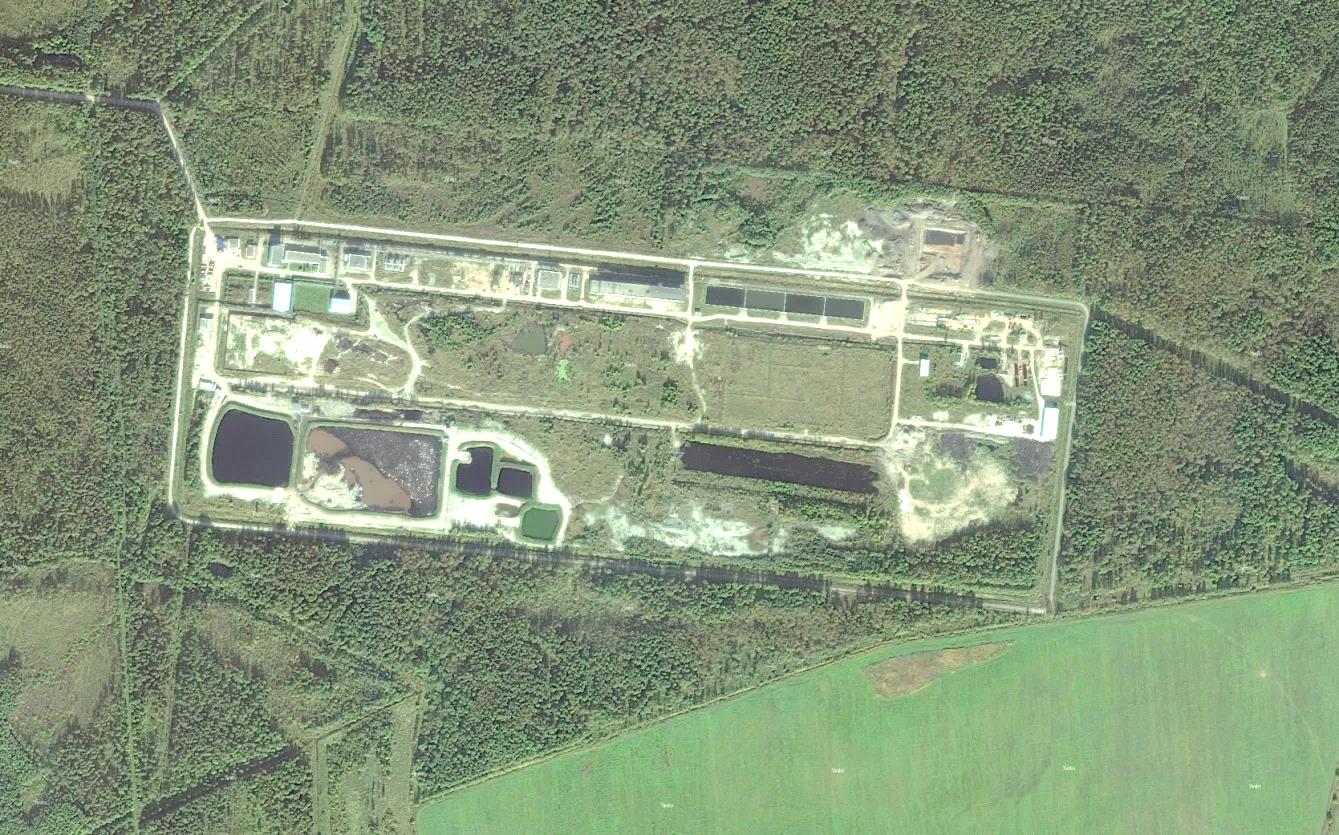 Полигон по захоронению промышленных токсичных отходов Санкт-Петербурга и Ленинградской области «Красный Бор» расположен в 30 км от Санкт-Петербурга и в 6,5 км от г. Колпино на территории Ленинградской области.
За 46 лет эксплуатации (с 1969г) на полигоне были размещены в котлованах, число которых не менее 70 более 2 млн. тонн жидких, твердых и пастообразных токсичных отходов.
В настоящее время продолжают эксплуатироваться (содержаться) 5 карт-котлованов, содержащих около 700 тыс.куб.м. жидких  токсичных отходов.
Прием отходов прекращен в конце 2014г
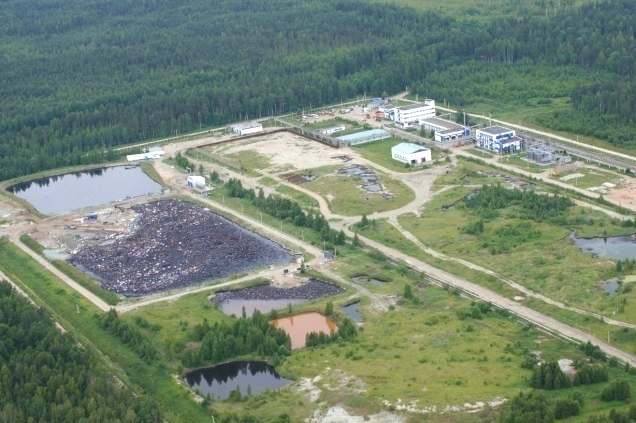 3
Комитет по природопользованию, охране окружающей среды и   обеспечению экологической безопасности
СПб ГУПП «Полигон «Красный Бор»
Для реабилитации территории Полигона необходимо выполнить два комплекса мероприятий:
Включение в реестр объектов накопленного вреда для субсидирования из бюджета РФ
Неотложные мероприятия направлены на обеспечение безопасного функционирования полигона – ликвидацию рисков перелива отходов из накопителей, разрушения дамб  и фильтрации сквозь них отходов, обеспечение недоступности территории объекта и контроля за его территорий.
Ликвидация накопленного вреда предусматривает пошаговую процедуру  оценки объекта, разработки и экспертиз Проекта реабилитации, включение  полигона в реестр объектов накопленного вреда окружающей среде для выделения субсидий из федерального бюджета  и ее реализации.
4
Комитет по природопользованию, охране окружающей среды и   обеспечению экологической безопасности
СПб ГУПП «Полигон «Красный Бор»
Противоаварийные мероприятия , выполненные  в 2016г
Неотложные  (противоаварийные) мероприятия  по всем 3 направлениям в основном завершены в 2016 году, что позволяет  прогнозировать безаварийное прохождение весеннего паводка 2017г и осеннего разлива. Ниже приведен перечень и цели основных мероприятий по повышению безопасности объекта
Снижение риска переполнения карт, их возгораний и нарушений целостности
!
Укрытие карт. Цель: защита от атмосферных выпадений, снижение объема испарений и риска возгорания
Увеличение резерва емкостей карт.  Цель: снижение риска переполнения
Обследование и разработка проекта восстановления дамб. Цель: снижение риска аварийных прорывов при неблагоприятных метеоусловиях.

Разработка проекта очистных сооружений. Цель: понижение уровня жидкости в каратах, очистка поверхностного водного стока
Очистка обводного канала и внутреннего дренажа.  Цель: увеличение пропускной способности; ликвидация рисков вторичных загрязнений вод, предотвращения подтопления полигона в период паводков

Реконструкция систем безопасности.
Сооружение защитного периметра.
Реконструкция системы пожаротушения.
Снижение риска чрезвычайного загрязнения водных объектов
Повышение безопасности объекта
5
Комитет по природопользованию, охране окружающей среды и   обеспечению экологической безопасности
СПб ГУПП «Полигон «Красный Бор»
Укрытие карт
Технология экранирования предполагает изготовление и размещение на поверхности карты системы понтонов с противо-фильтрационным покрытием (геомембраной), установку насосного оборудования, системы водоотведения.
На данный момент понтонами укрыто 97% карт 68 и 64. Полное завершение работ – до мая 2017г
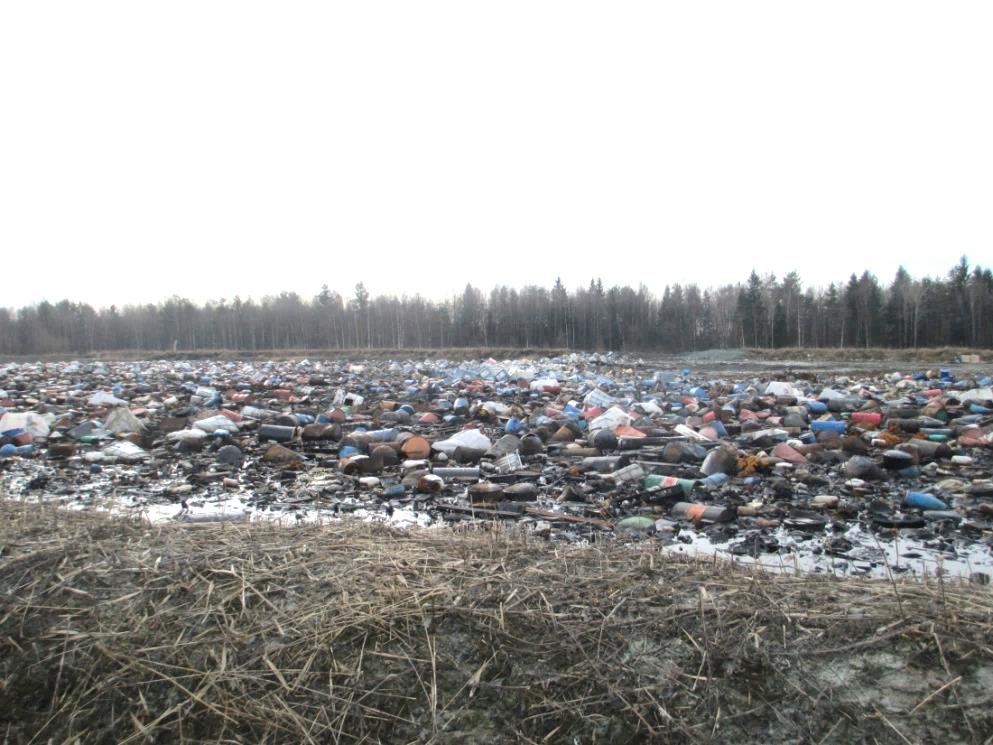 Было (2014)
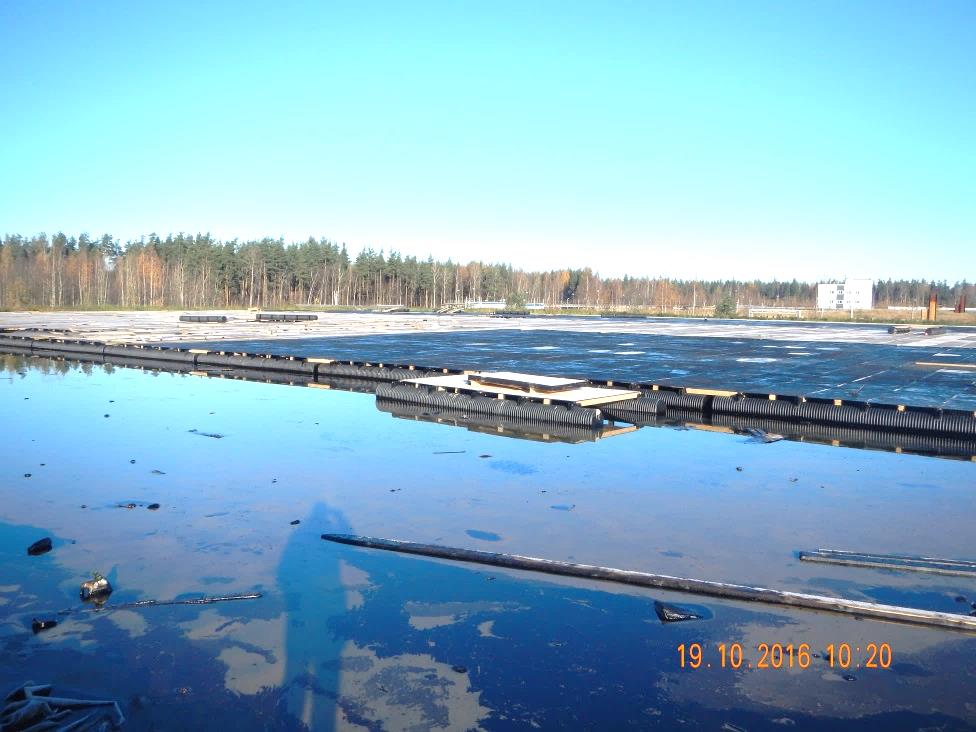 Стало (2016)
6
Комитет по природопользованию, охране окружающей среды и   обеспечению экологической безопасности
СПб ГУПП «Полигон «Красный Бор»
Очистка дренажной сети
Стало
Было
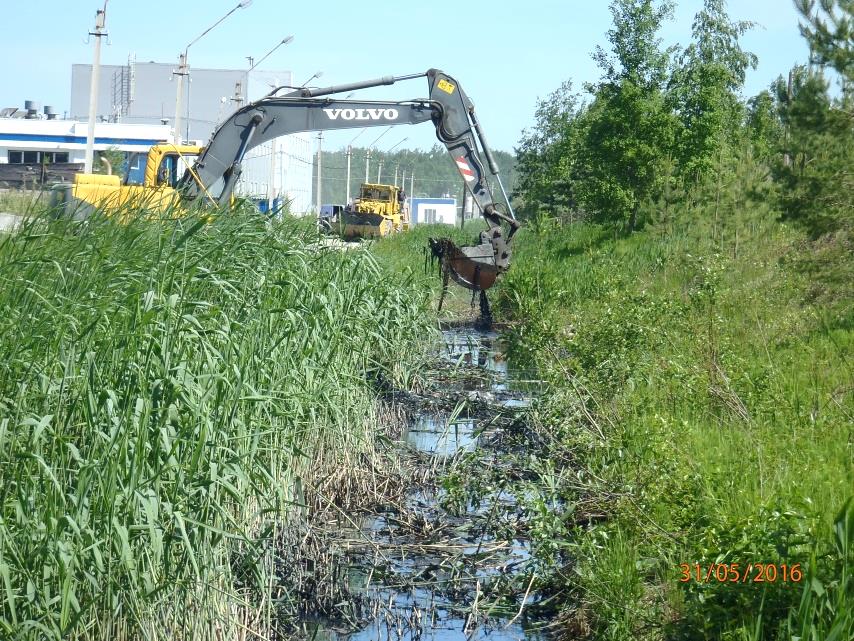 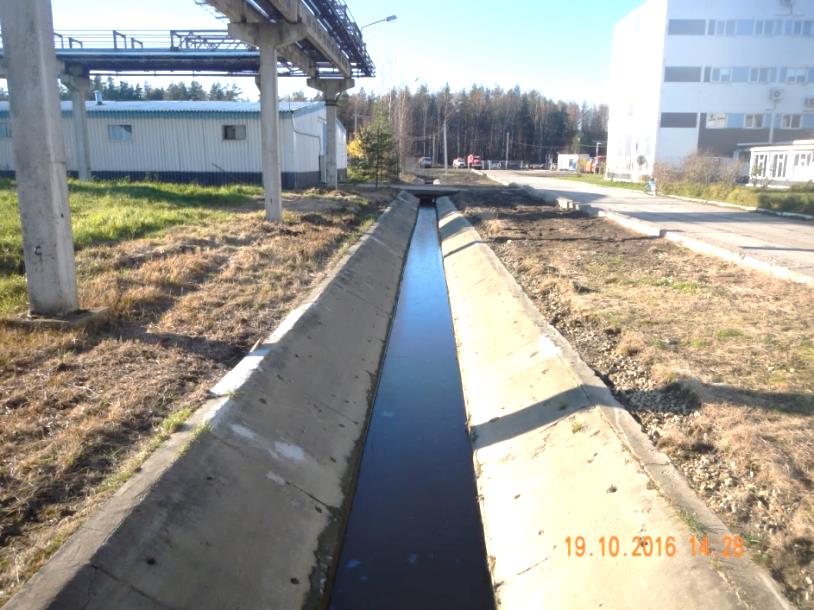 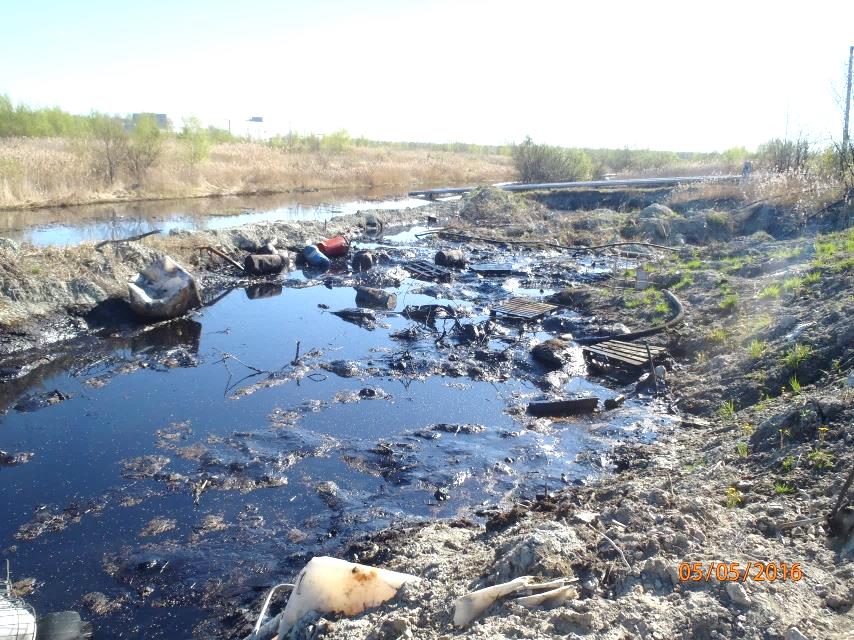 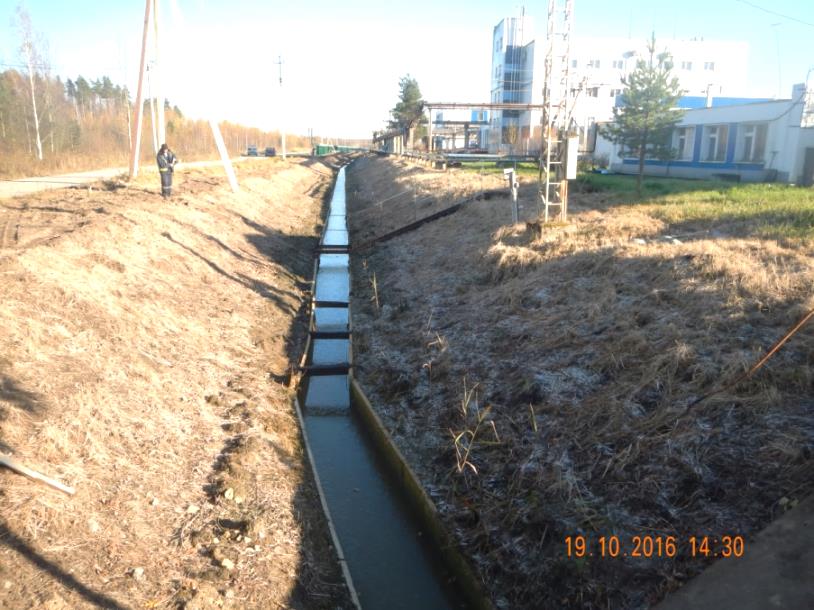 7
Комитет по природопользованию, охране окружающей среды и   обеспечению экологической безопасности
СПб ГУПП «Полигон «Красный Бор»
Мероприятия по обеспечению безопасности
В соответствии с предписанием прокуратуры осуществлен ремонт 3,5 км ограждения. 
Создана система наружного видеонаблюдения, обеспечивающая не санкционированное  проникновение  посторонних лиц, контроль и управление доступом сотрудников Полигона и подрядных организаций.
Было (2015)
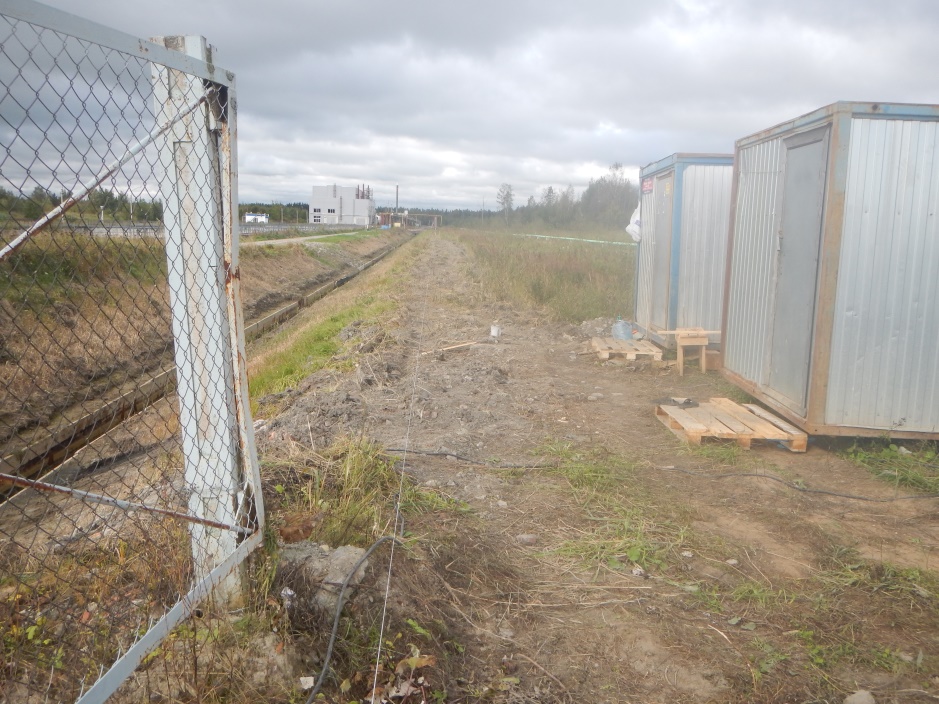 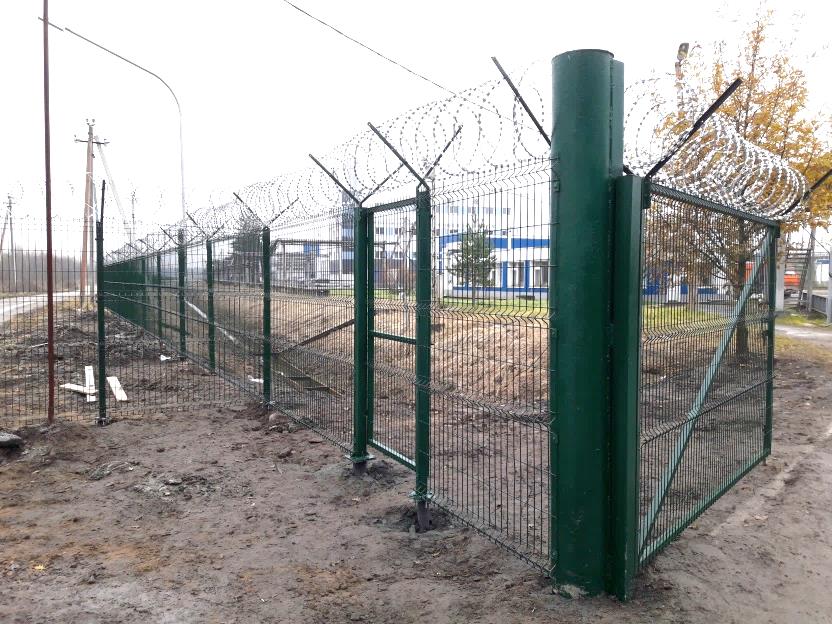 Стало (2016)
8
Комитет по природопользованию, охране окружающей среды и   обеспечению экологической безопасности
СПб ГУПП «Полигон «Красный Бор»
Увеличение емкости карт
Произведена разборка площадки выгрузки отходов у карты 64
Выполнено выравнивание уровней жидкости карт 68 и 64
Организованы и после проведения работ ликвидированы 2 временных резервных котлована
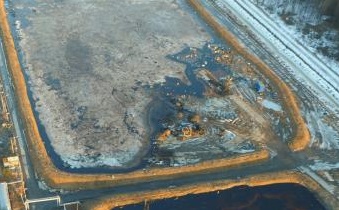 карта №64
площадка
разгрузки
карта №68
9
Комитет по природопользованию, охране окружающей среды и   обеспечению экологической безопасности
СПб ГУПП «Полигон «Красный Бор»
Природоохранные мероприятия
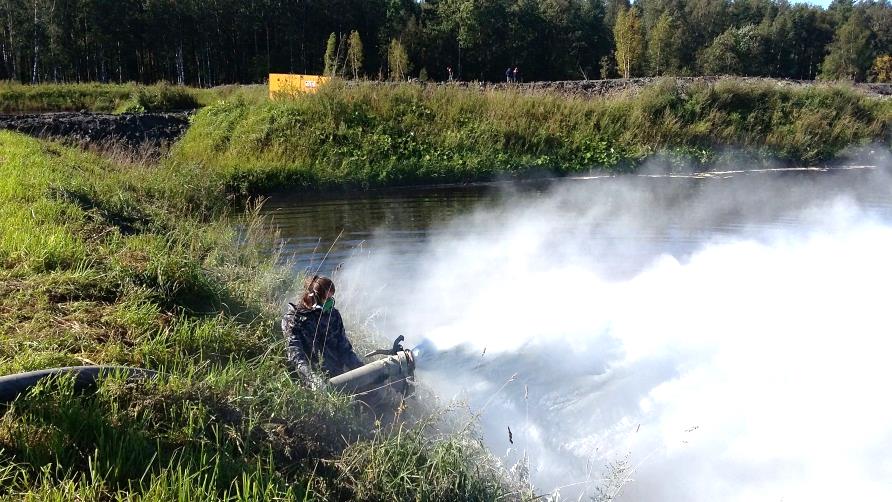 Для нейтрализации кислотной среды карт №№ 67, 66, 59 с неорганическими  отходами использовано 800 тонн мела
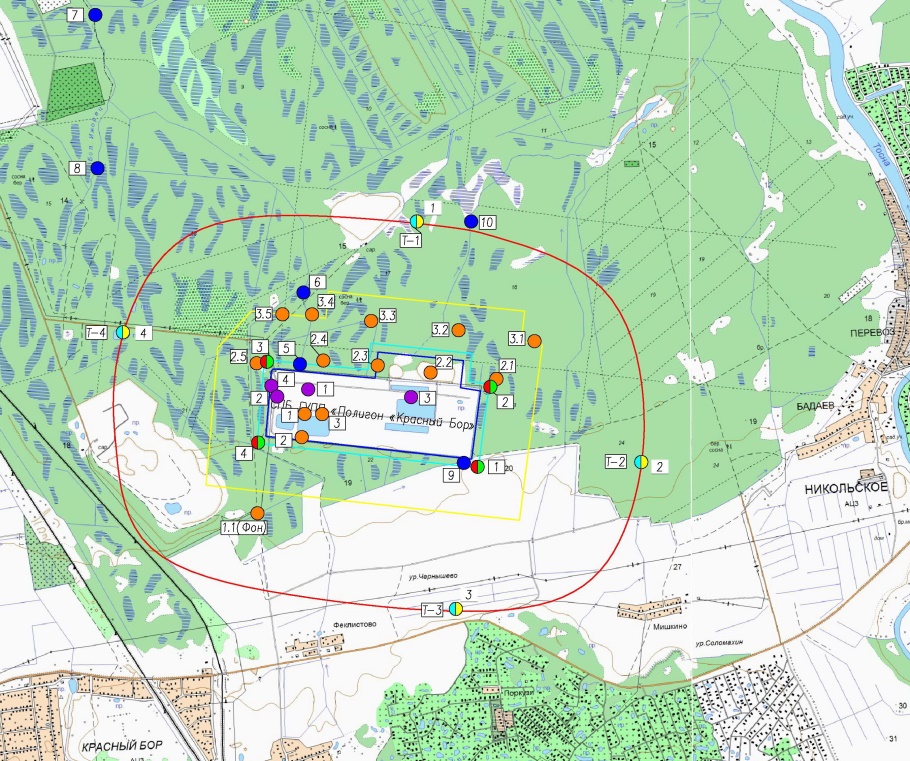 Осуществляется производственный экологический контроль и мониторинг:
Контроль поверхностных вод в 10 пунктах;
Контроль подземных вод в 14 пунктах;
Контроль воздуха, почв, шума в 4 пунктах.
10
Комитет по природопользованию, охране окружающей среды и   обеспечению экологической безопасности
СПб ГУПП «Полигон «Красный Бор»
Завершение неотложных работ по обеспечению безопасности Полигона  в 2017г
В 2017 году будут завершены неотложные работы по обеспечению экологической безопасности  полигона  и начаты  плановые мероприятия по ликвидации накопленного ущерба окружающей среде. Их реализация позволит ликвидировать риски аварий на гидротехнических сооружениях – накопителях  токсичных отходов и риски загрязнения водных объектов, включая Финский залив и весь регион Балтийского моря
Работы по снижению негативного воздействия на окружающую среду
Создание комплекса очистных сооружений
Завершается разработка проектно-сметной документации
Подготавливается пакет документов для проведения государственной экспертизы
Определяются затраты на строительство очистных сооружений 
Завершение укрытия карт
Завершение укрытия (создание сочленения с дамбами обвалования)
Создание системы откачки дождевого стока
Создание системы газоотвода
Выполнение мониторинга состояния окружающей среды
!
Снижение рисков от гидротехнических сооружений
Ремонт ограждающих дамб 
После  выделения средств из резервного фонда Правительства Санкт-Петербурга  будет проведен ремонт дамб обвалования: без увеличения их высоты , в 3 раза будет увеличена их толщина по верху , созданы подпорные стенки из габионов, внутренние склоны защищены от фильтрации отходов полимерными мембранами
11
Комитет по природопользованию, охране окружающей среды и   обеспечению экологической безопасности
СПб ГУПП «Полигон «Красный Бор»
Создание очистных сооружений
Заключен Государственный контракт на выполнение работ по разработке проектно-сметной документации: 
Проектом будет разработано 4 технологических линии очистки сточных вод и жидких органических отходов общей производительностью не менее 60 куб.м/час.
Срок завершение проектирования – сентябрь 2017г
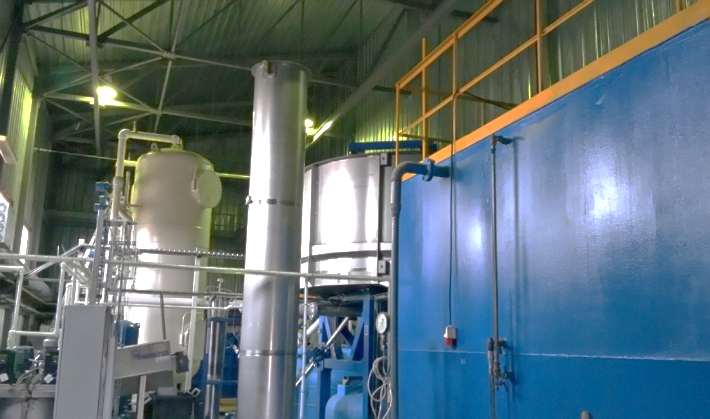 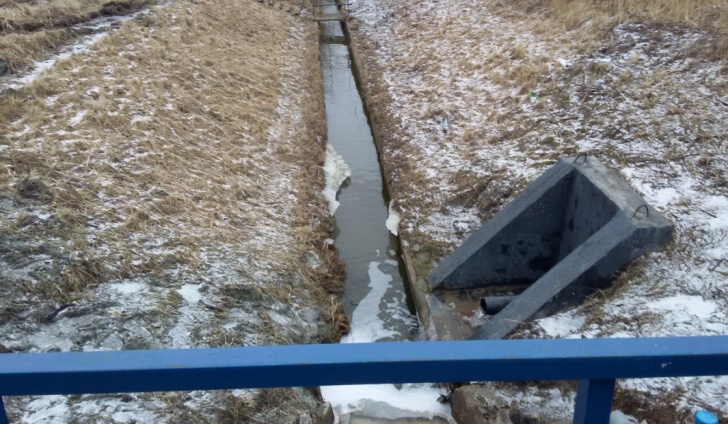 12
Комитет по природопользованию, охране окружающей среды и   обеспечению экологической безопасности
СПб ГУПП «Полигон «Красный Бор»
Укрытие карт и ремонт дамб обвалования
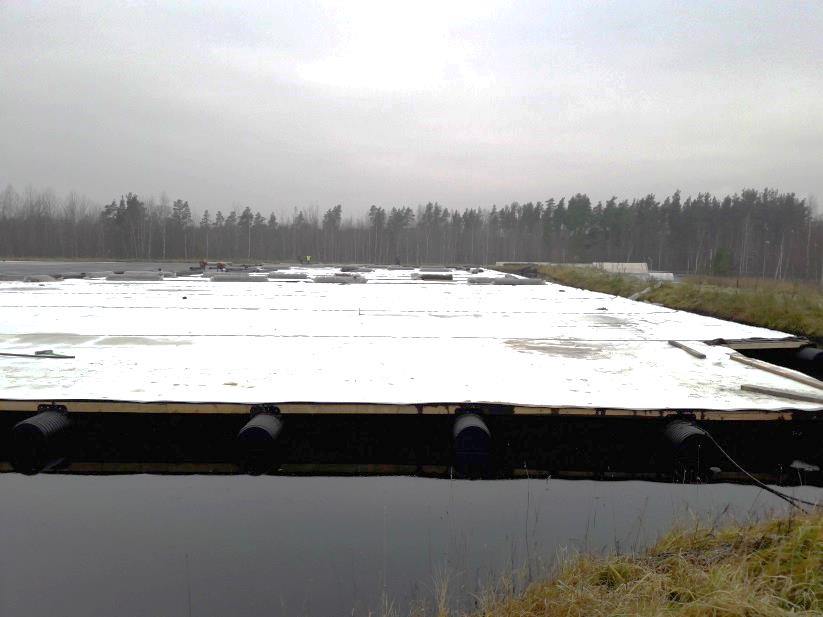 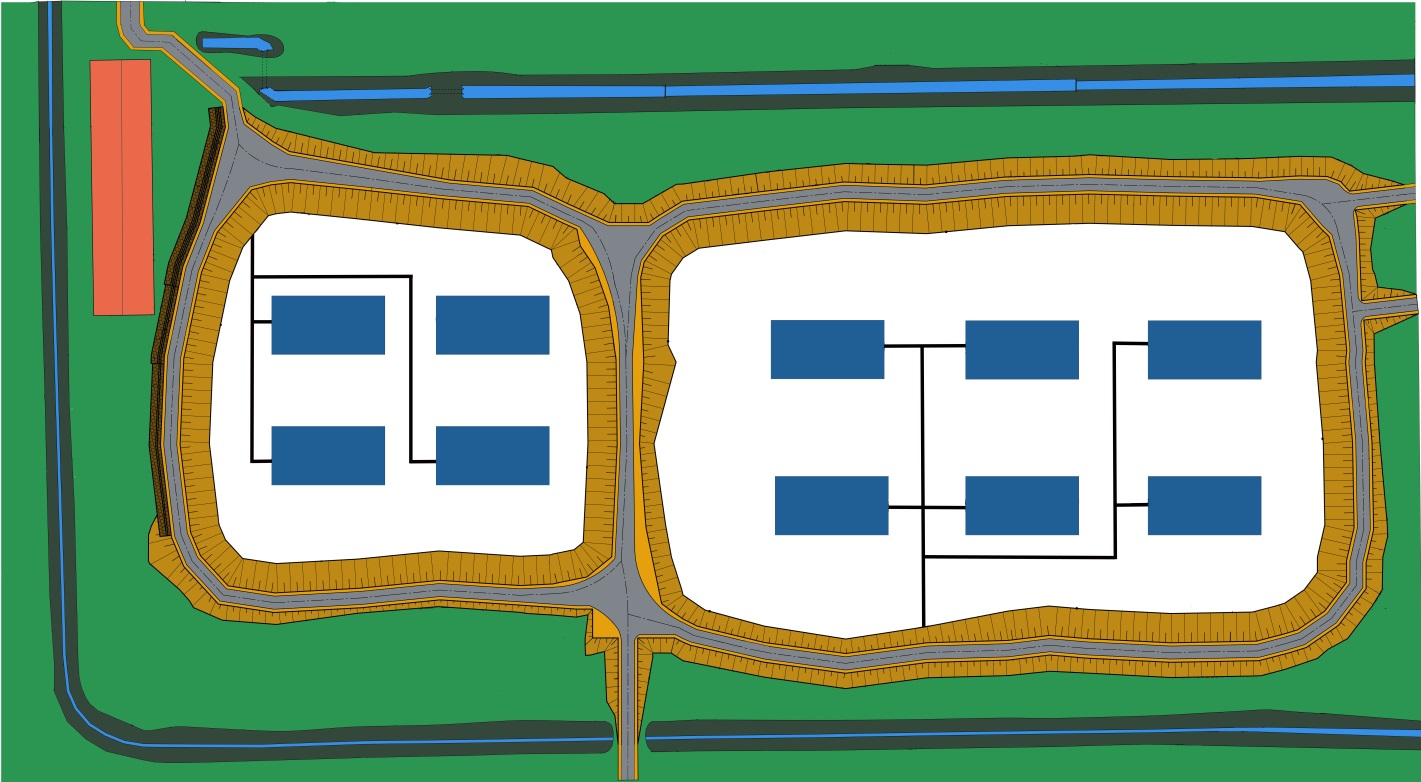 Укрытие карт из геомембраны на понтонах
Ширина защитных дамб увеличена  втрое
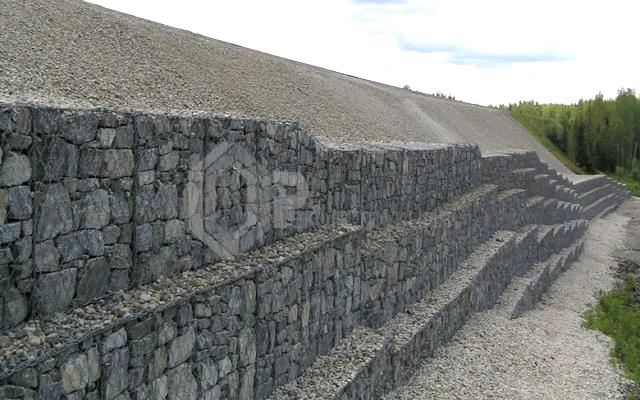 Водосборники с  системой водоотведения
Автопроезд из бетонных плит
13
Подпорные стены из габионов
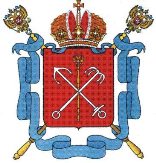 Комитет по природопользованию, охране окружающей среды и   обеспечению экологической безопасности
СПб ГУПП «Полигон «Красный Бор»
Ликвидация накопленного вреда окружающей среде
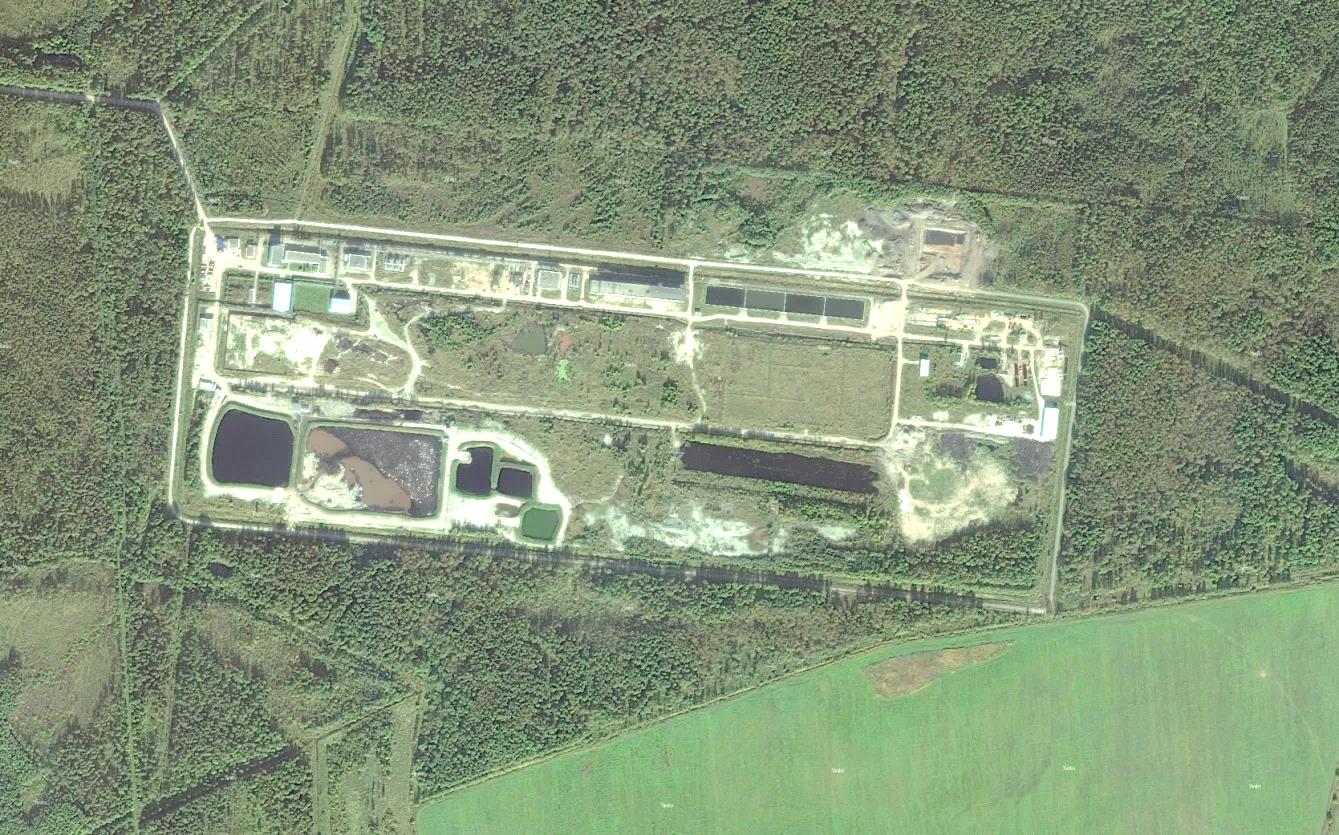 В 2017 году начаты работы по ликвидации накопленного вреда  окружающей среде:
Подготовлено и согласовано с НТЭС Техническое задание на комплексные изыскания 
Разработана Концепция реабилитации Полигона
Определены  возможные сценарии ликвидации накопленного вреда
14
Комитет по природопользованию, охране окружающей среды и   обеспечению экологической безопасности
СПб ГУПП «Полигон «Красный Бор»